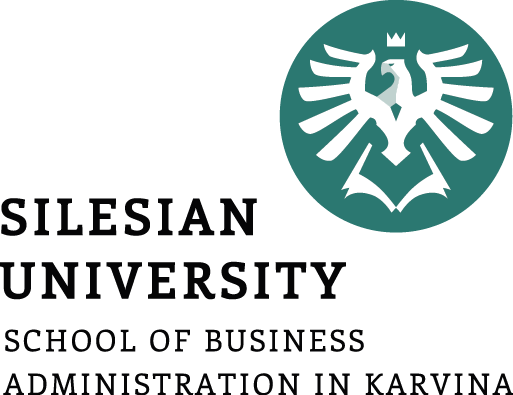 PODNIKÁNÍ V CESTOVNÍM RUCHU

Formy podnikatelských struktur
.
Pavlína Pellešová
Katedra cestovního ruchu a volnočasových aktivit
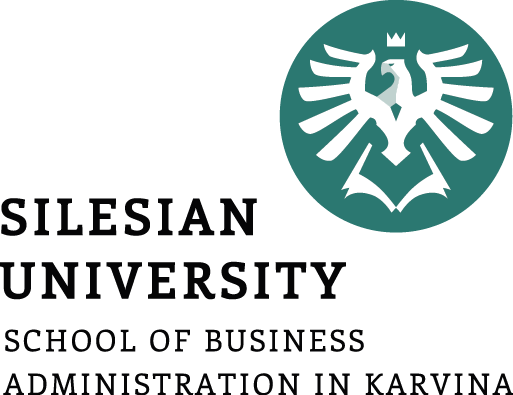 Podnikatel
Podnikatel (Občanský zákoník (č. 90/2012 Sb., občanský zákoník, platný od 1. 1. 2014) , je ten, kdo samostatně vykonává na vlastní účet a odpovědnost výdělečnou činnost živnostenským nebo obdobným způsobem se záměrem činit tak soustavně za účelem dosažení zisku, je považován se zřetelem k této činnosti za podnikatele. 
Pro účely ochrany spotřebitele a pro účely § 1963 se za podnikatele považuje také každá osoba, která uzavírá smlouvy související s vlastní obchodní, výrobní nebo obdobnou činností či při samostatném výkonu svého povolání, popřípadě osoba, která jedná jménem nebo na účet podnikatele.
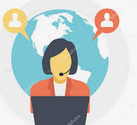 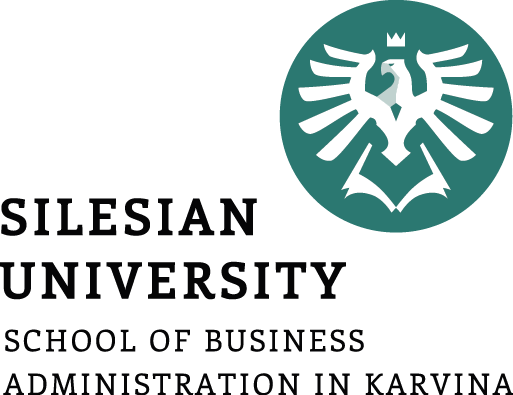 Společnost
zákon č. 90/2012 Sb., o obchodních společnostech a družstvech (zákon o obchodních korporacích) používá pojem společnost, obchodní korporace komanditní společnost.  
§ 2716 občanského zákoníku vzniká, zaváže-li se smlouvou několik osob sdružit jako společníci za společným účelem činnosti nebo věc,
bylo-li ujednáno sdružení majetku, vyžaduje se k platnosti smlouvy soupis vkladů společníků jimi podepsaný,
vkládá-li společník do společnosti věc (§ 2717), použijí se přiměřeně ustanovení o koupi; vkládá-li však jen právo věc užívat, použijí se přiměřeně ustanovení o nájmu, a vkládá-li právo věc požívat, použijí se přiměřeně ustanovení o pachtu,
Společník může ze společnosti vystoupit.
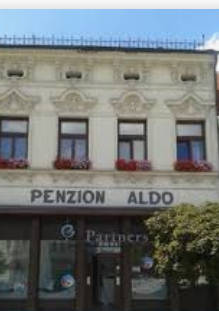 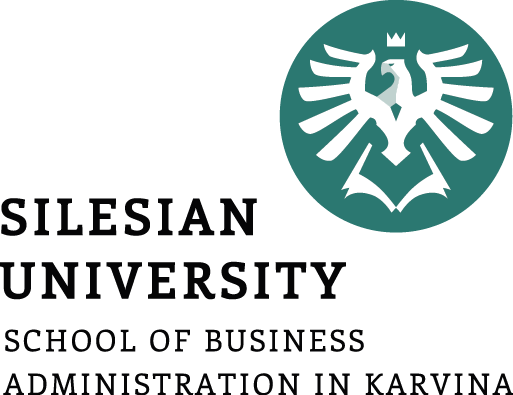 Rodinný závod
Obchodní firma
§ 700 občanského zákoníku - je závod, ve kterém společně pracují manželé nebo alespoň s jedním z manželů i jejich příbuzní až do třetího stupně nebo osoby s manžely se švagřené až do druhého stupně a který je ve vlastnictví některé z těchto osob,
na ty z nich, kteří trvale pracují pro rodinu nebo pro rodinný závod, se hledí jako na členy rodiny zúčastněné na provozu rodinného závodu.
dle § 423 občanského zákoníku jméno, pod kterým je podnikatel zapsán do obchodního rejstříku,
podnikatel nesmí mít víc obchodních firem,
ochrana práv k obchodní firmě náleží tomu, kdo ji po právu použil poprvé,
obchodní firma nesmí být zaměnitelná s jinou obchodní firmou ani nesmí působit klamavě.
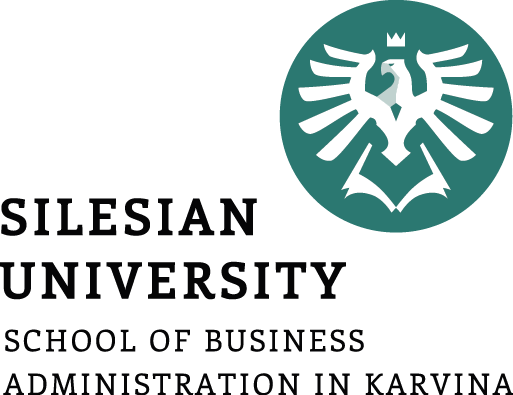 Zastoupení podnikatele
§ 430 občanského zákoníku,
pověří-li podnikatel někoho při provozu obchodního závodu určitou činností, zastupuje tato osoba podnikatele ve všech jednáních, k nimž při této činnosti obvykle dochází,
podnikatele zavazuje i jednání jiné osoby v jeho provozovně, pokud byla třetí osoba v dobré víře, že jednající osoba je k jednání oprávněna,
překročí-li zástupce podnikatele zástupčí oprávnění, podnikatele právní jednání zavazuje.
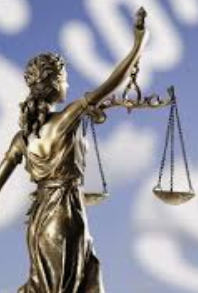 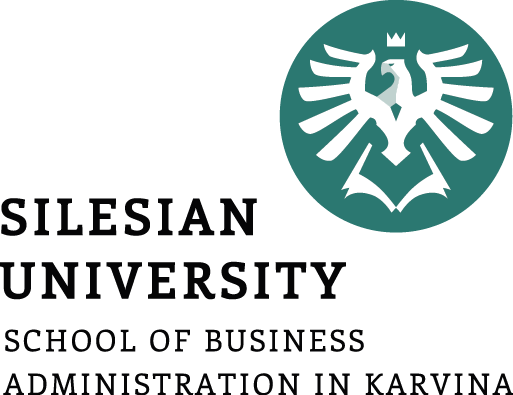 Právní úprava podnikání v ČR
Nelze vyjmenovat všechny právní normy, ale nejdůležitější jsou:
z.č. 89/2012 Sb., občanský zákoník (OZ)
z.č. 90/2012 Sb., o obchodních korporacích a družstvech (ZOK)
z.č. 455/1991 Sb., o živnostenském podnikání (živnostenský zákon) (ŽZ)
z. č. 159/1999 Sb., o některých podmínkách podnikání v oblasti CR, ve znění pozdějších předpisů
o účetnictví, daňové zákony, o ochraně spotřebitele, 
zákony o sociálním, důchodovém a zdravotním pojištění, zákoník práce
zákony upravující památkovou péči, ochranu životního prostředí, dopravu, vinařství, lázeňství, dopravu, cestovní doklady, o ochraně osobních údajů, celní zákony….
Právo EU
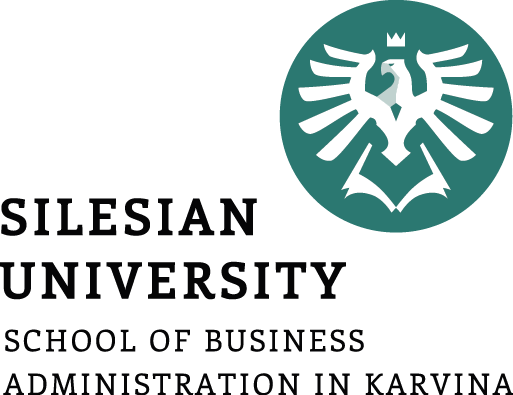 Formy podnikatelských struktur
Na území ČR lze uskutečňovat podnikatelskou činnost 2 způsoby:
fyzická osoba - dle živnostenského zákona (ŽZ), která chce začít podnikat, musí splnit všeobecné podmínky pro provozování živnosti a zvláštní podmínky provozování živnosti podle zvoleného druhu podnikaní,
Všeobecné podmínky provozování živnosti fyzickými osobami - § 6 ŽZ:
plná svéprávnost, kterou lze nahradit přivolením soudu k souhlasu zákonného zástupce nezletilého k samostatnému provozování podnikatelské činnosti a
bezúhonnost,
Zvláštními podmínkami provozování živnosti (§ 7) jsou odborná nebo jiná způsobilost, pokud je tento zákon nebo zvláštní předpisy vyžadují.
právnická osoba – ve formách daných občanským zákoníkem (např. akciová společnost, společnost s ručením omezeným, nadace, apod.).
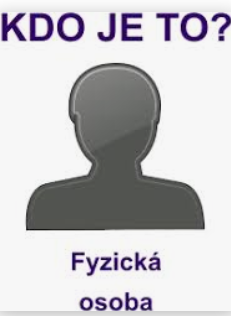 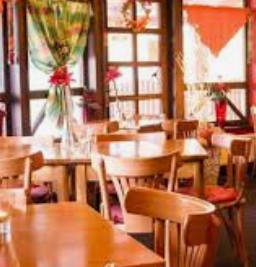 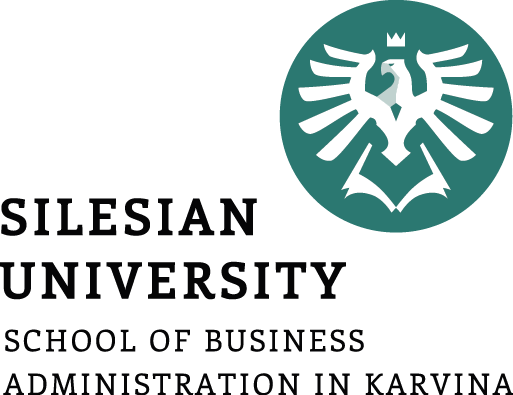 Živnosti - § 9 (živnostenský zákon)
Členění živností:
ohlašovací, které při splnění stanovených podmínek smějí být provozovány na základě ohlášení,  (§ 19 rozlišujeme):
živnosti řemeslné, je-li podmínkou provozování živnosti odborná způsobilost uvedená v § 21 a 22,(hostinská činnost)
živnosti vázané, je-li podmínkou provozování živnosti odborná způsobilost uvedená v příloze č. 2 k tomuto zákonu, není-li dále stanoveno jinak, (průvodcovská činnost horská)
živnost volná, u které není jako podmínka provozování živnosti odborná způsobilost stanovena (ubytovací služby, CA).
koncesované, které smějí být provozovány na základě koncese.
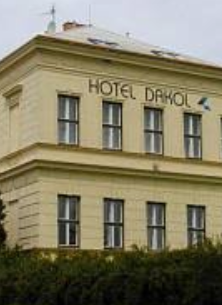 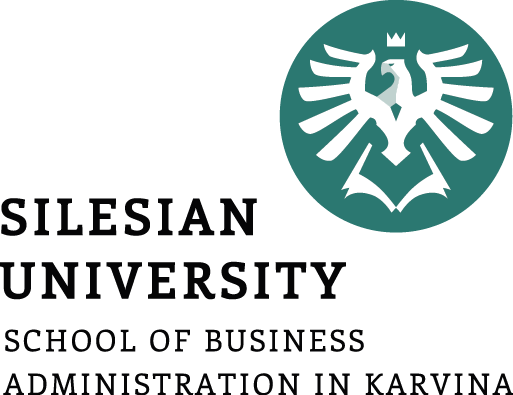 OSVČ
podle zákona č. 155/1995 Sb., o důchodovém pojištění, ve znění pozdějších předpisů, považuje osoba, která vykonává samostatnou výdělečnou činnost, nebo spolupracuje při výkonu samostatné výdělečné činnosti, pokud podle zákona č. 586/1992 Sb., o daních z příjmů, ve znění pozdějších předpisů, lze na ni rozdělovat příjmy dosažené výkonem této činnosti a výdaje vynaložené na jejich dosažení, zajištění a udržení, ukončila povinnou školní docházku a dosáhla aspoň 15 let věku (ČSSZ, 2015).

Česká správa sociálního zabezpečení definuje druhy OSVČ, kdy výkonem samostatné výdělečné činnosti se rozumí:
podnikání v zemědělství, …
provozování živnosti na základě oprávnění provozovat živnost podle zvláštního zákona,
výkon jiných činností, vykonávaných vlastním jménem a na vlastní odpovědnost za účelem dosažení příjmu. Za osoby vykonávající tuto činnost lze např. považovat sportovce, …
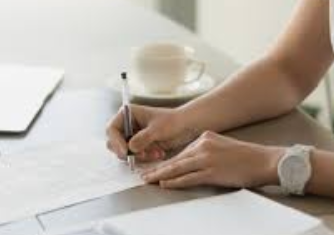 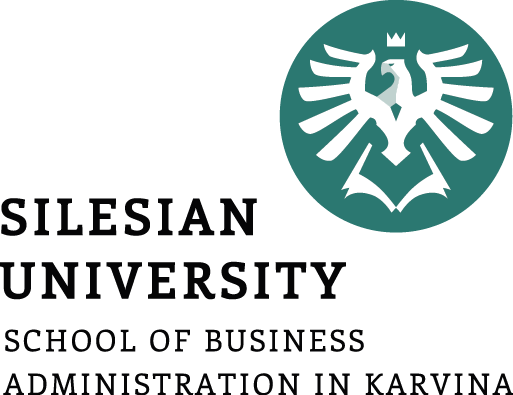 Právnická osoba
dle § 118 až 488 občanského zákoníku,
§ 122 lze právnickou osobu ustavit zakladatelským právním jednáním, zákonem, rozhodnutím orgánu veřejné moci,
mezi právnické osoby patří obchodní společnosti, kdy dle Zákona č. 90/2012 Sb., o obchodních společnostech a družstvech tvoří: 

veřejná obchodní společnost a 
společnost („osobní společnost“), 
společnost s ručením omezeným a 
akciová společnost („kapitálová společnost“) a 
evropská společnost a
evropské hospodářské zájmové sdružení.
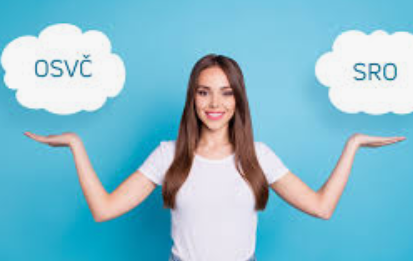 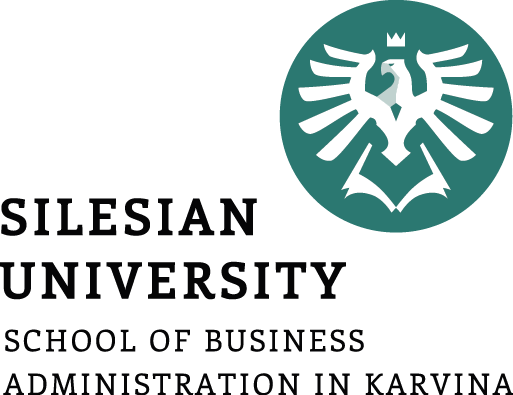 Veřejná obchodní společnost
§ 95 zákona o obchodních společnostech a družstvech,
společnost alespoň 2 osob, se účastní na jejím podnikání nebo správě jejího majetku a ručí za její dluhy společně a nerozdílně,
je-li společníkem právnická osoba, vykonává společnická práva a povinnosti jí pověřený zmocněnec, kterým může být pouze fyzická osoba,
společníkem nemůže být ten, na jehož majetek byl v posledních 3 letech prohlášen konkurs, nebo byl návrh na zahájení insolvenčního řízení zamítnut pro nedostatek majetku, anebo byl konkurs zrušen proto, že je jeho majetek zcela nepostačující; 
zisk a ztráta se dělí mezi společníky rovným dílem.
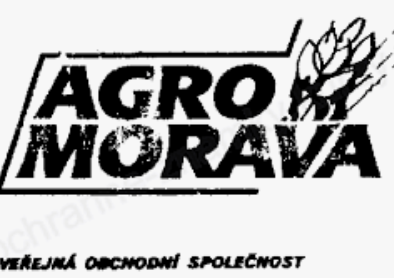 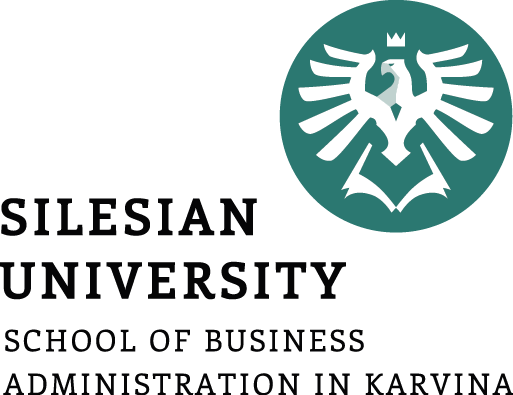 Komanditní společnost
§ 118 zákona o obchodních společnostech a družstvech,
alespoň 1 společník ručí za její dluhy omezeně (komanditista) a alespoň 1 společník neomezeně (komplementář),
komanditista, jehož jméno je uvedeno ve firmě, ručí za dluhy společnosti jako komplementář,
podíly komanditistů se určují podle poměru jejich vkladů,
Společenská smlouva obsahuje také (a) určení, který ze společníků je komplementář a který komanditista, (b) výši vkladu každého komanditisty,
Statutárním orgánem společnosti jsou všichni komplementáři, kteří splňují požadavky stanovené v § 46.
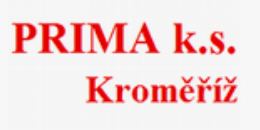 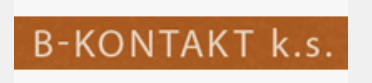 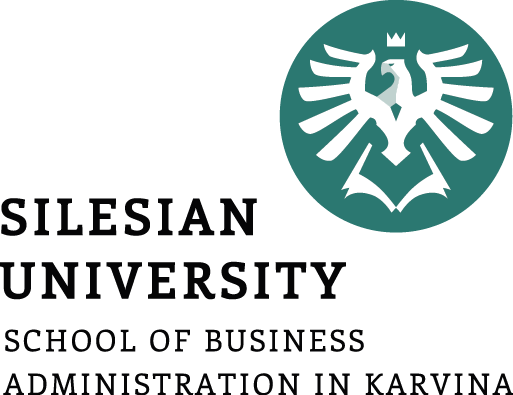 Společnost s ručením omezeným
§ 132 zákona o obchodních společnostech a družstvech,
za její dluhy ručí společníci společně a nerozdílně do výše, v jaké nesplnili vkladové povinnosti podle stavu zapsaného v obchodním rejstříku,
podíl společníka ve společnosti s ručením omezeným se určuje podle poměru jeho vkladu na tento podíl připadající k výši základního kapitálu, ledaže společenská smlouva určí jinak,
společenská smlouva může připustit vznik různých druhů podílů,
každý společník má jeden hlas na každou 1 Kč vkladu, ledaže společenská smlouva určí jinak,
minimální výše vkladu je 1 Kč, ledaže společenská smlouva určí, že výše vkladu je vyšší.
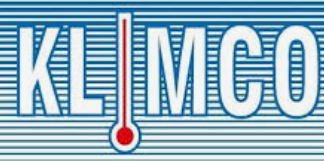 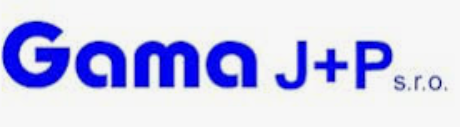 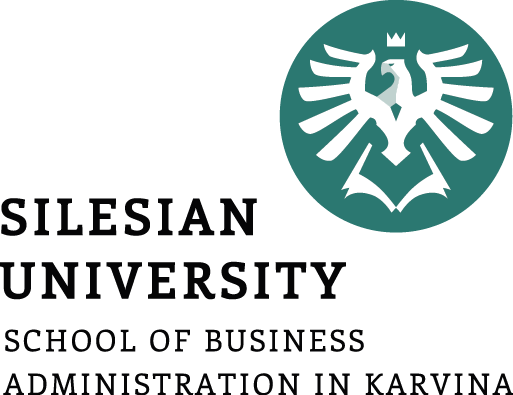 Akciová společnost
§ 243 zákona o obchodních společnostech a družstvech,
společnost, jejíž základní kapitál je rozvržen na určitý počet akcií, představenstvo, valná hromada, dozorčí rada, správní rada,
základní kapitál se vyjadřuje v českých korunách, pokud se akciová společnost vede podle zvláštního zákona účetnictví v eurech, může vyjádřit základní kapitál v eurech,
výše základního kapitálu akciové společnosti je alespoň                                            2 000 000 Kč, nebo 80 000 EUR.
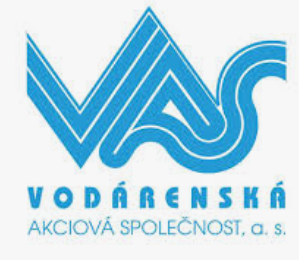 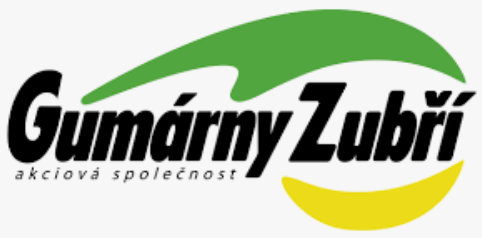 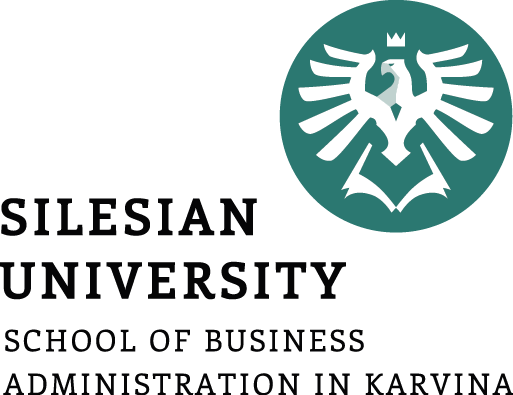 Družstvo
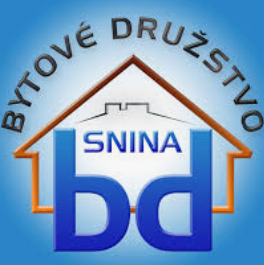 dle § 1 odst. 3 zákona o obchodních společnostech a družstvech jsou družstvo a evropská družstevní společnost,
Evropská společnost, evropské hospodářské zájmové sdružení a evropská družstevní společnost se řídí ustanoveními tohoto zákona v rozsahu, v jakém to připouštějí přímo použitelné předpisy Evropské unie upravující evropskou společnost, evropské hospodářské zájmové sdružení nebo evropskou družstevní společnost,
v cestovním ruchu se obvykle tato forma nepoužívá.
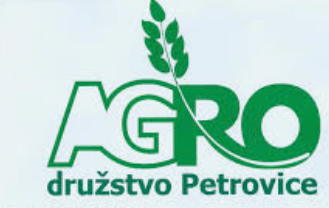 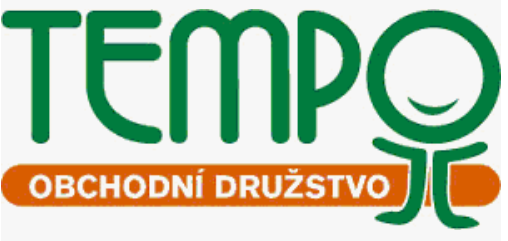 Děkuji za pozornost
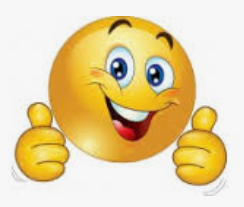